Презентация  на тему: 
«Самопрезентация»
ученица начальной  школы
Гнатюк   Екатерина
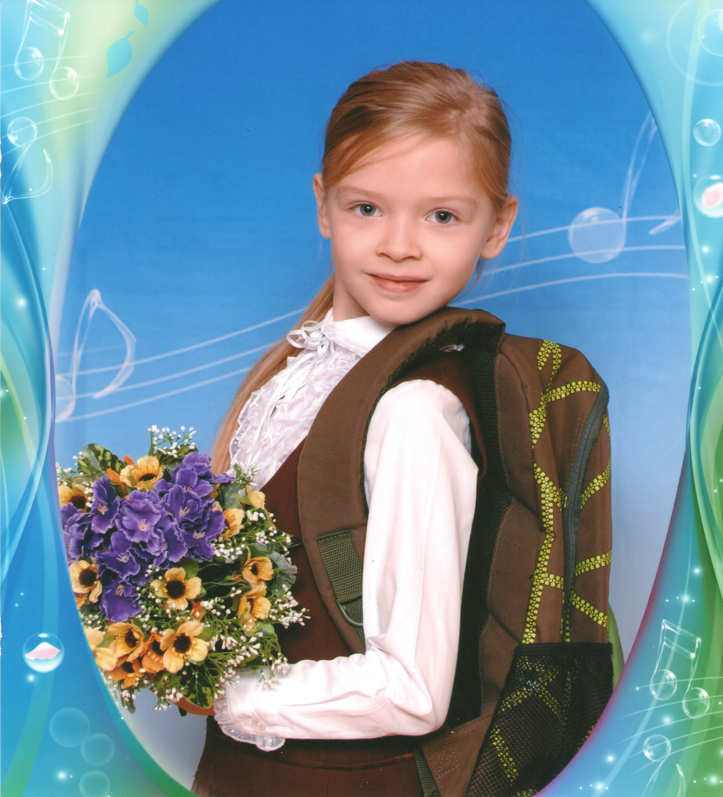 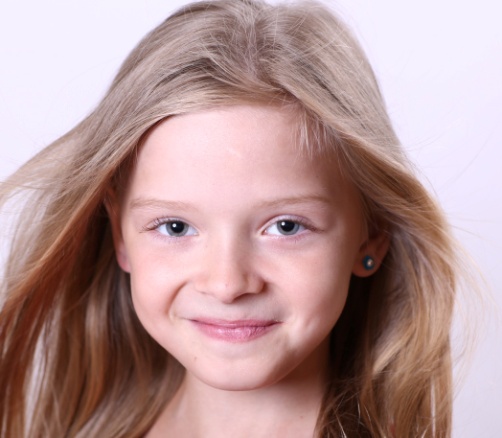 Обо мне                                                                                                      Меня зовут Екатерина. Я учусь в 4 классе ГБОУ СОШ №516 г.Москвы.    Я активная и творческая девочка с  разносторонними интересами: хорошо рисую,  изучаю английский язык, увлекаюсь фотографией, интересуюсь компьютерными технологиями, сочиняю стихи и рассказы, слушаю музыку, танцую,  занимаюсь спортом(художественной гимнастикой).    Любимые предметы в школе- литературное чтение, русский и английский языки, математика.     Я активно участвую в олимпиадах и творческих конкурсах на различных  уровнях от школьного до международного.     Свободное время люблю проводить со своим питомцем, псом    Джесси.
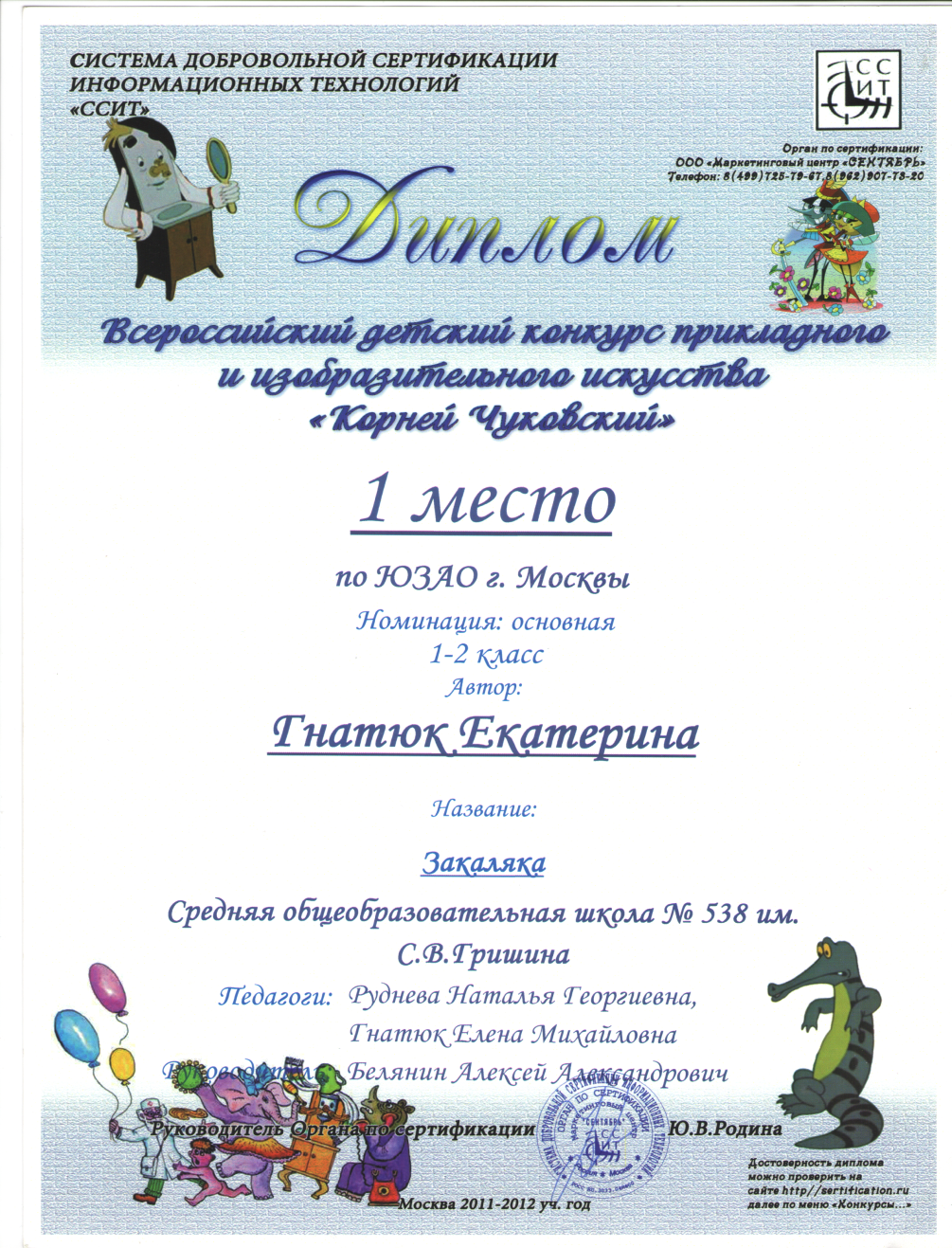 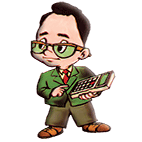 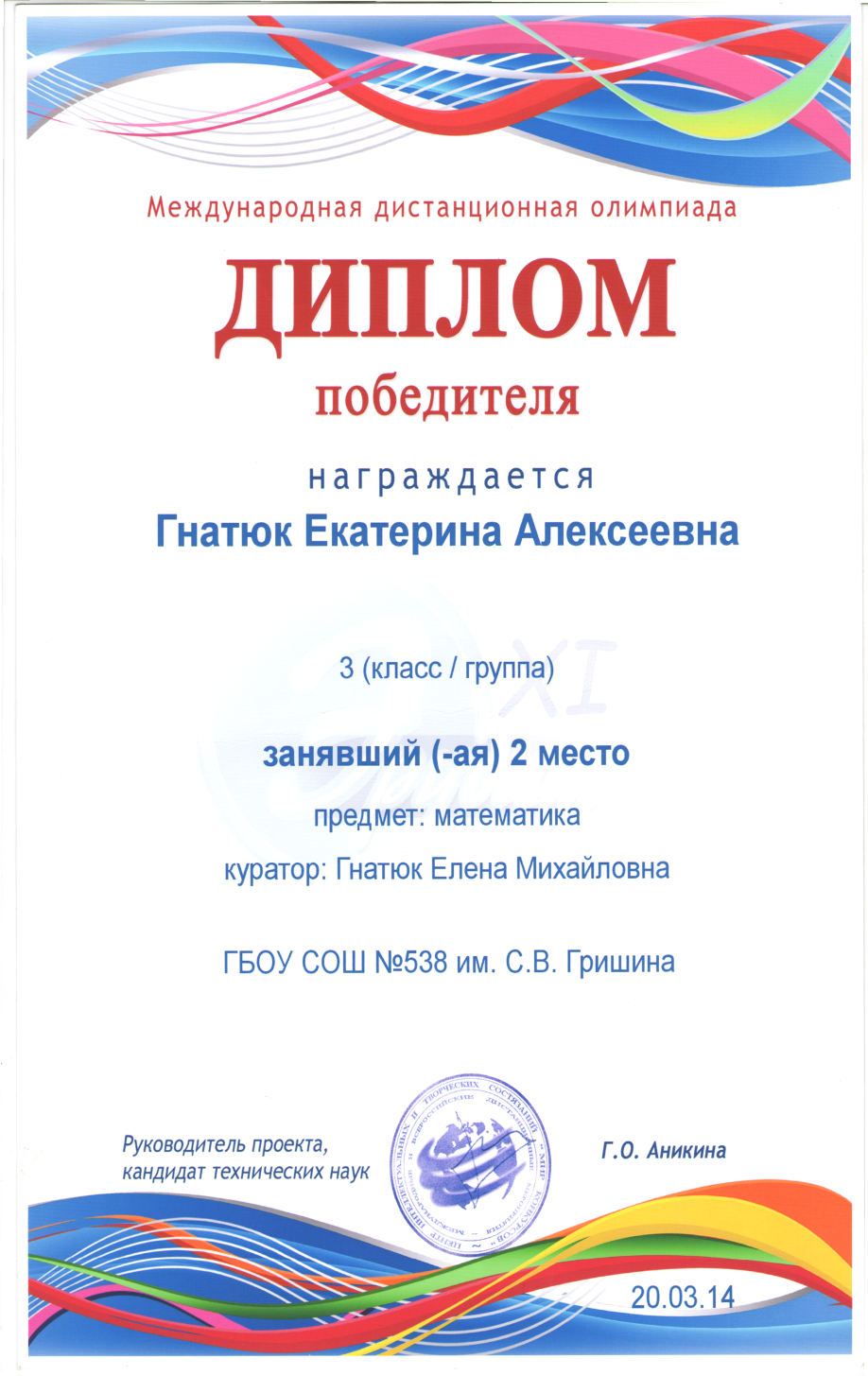 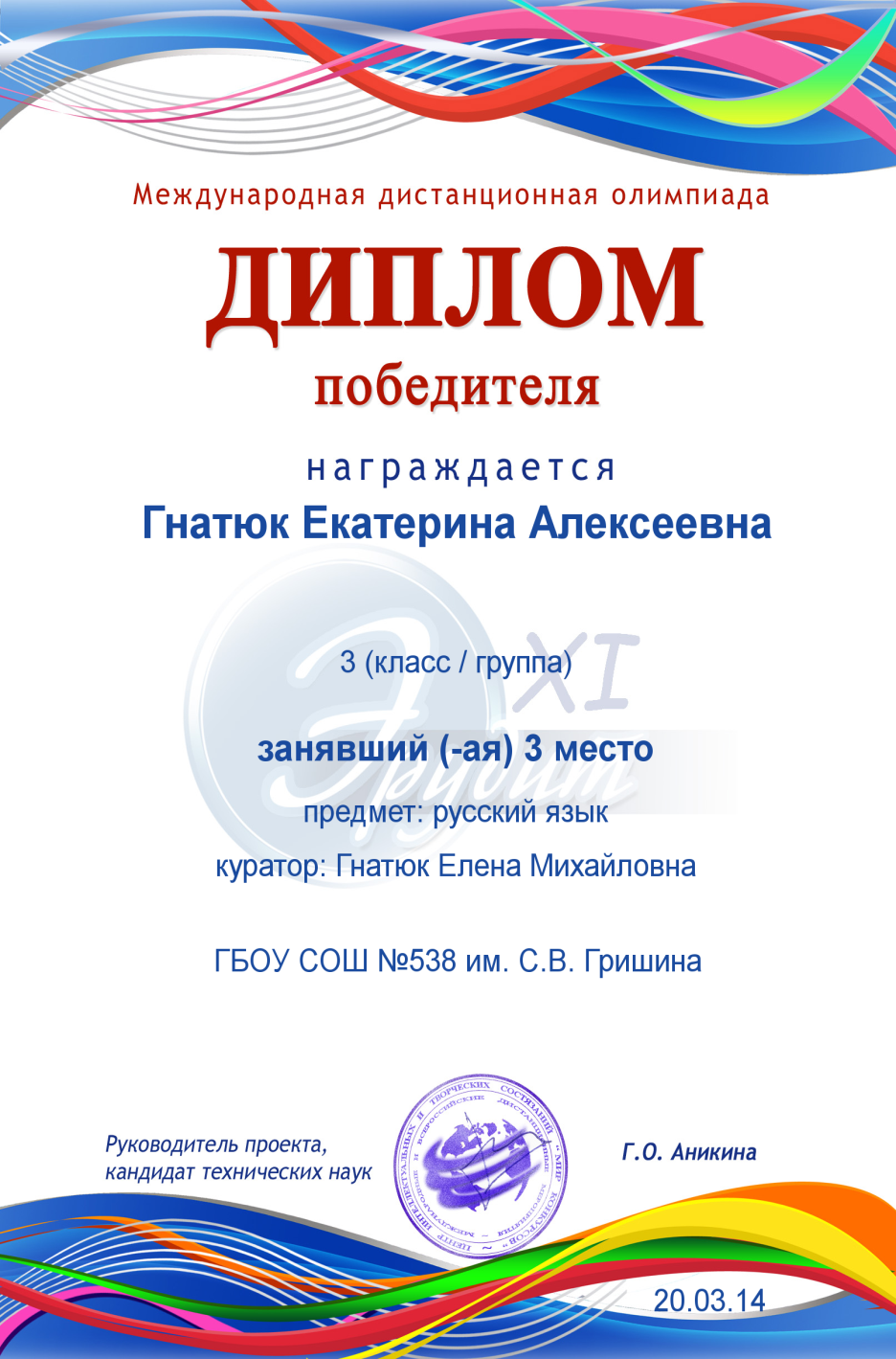 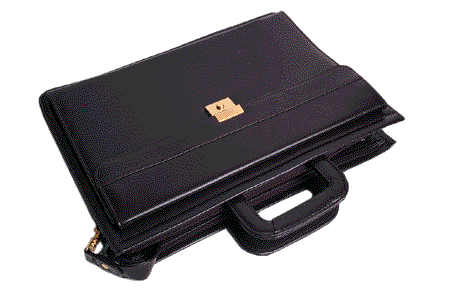 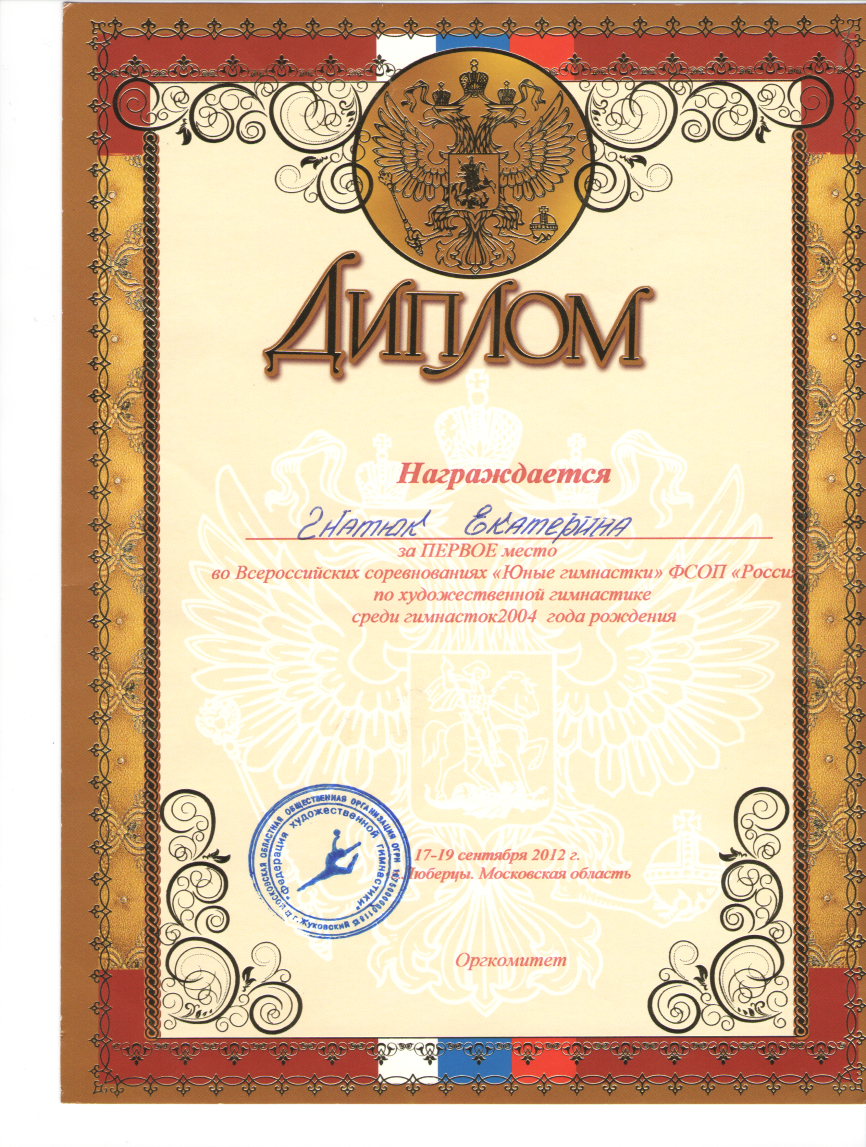 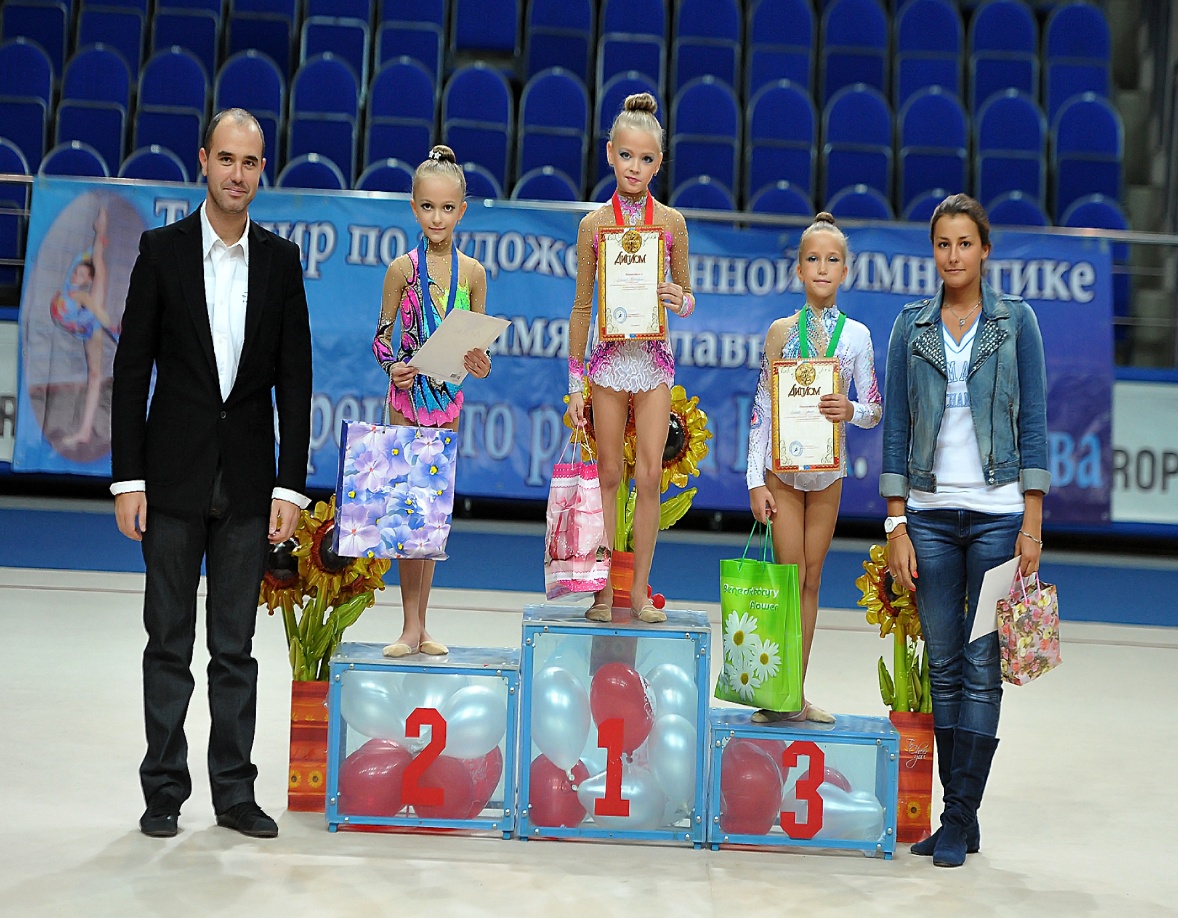 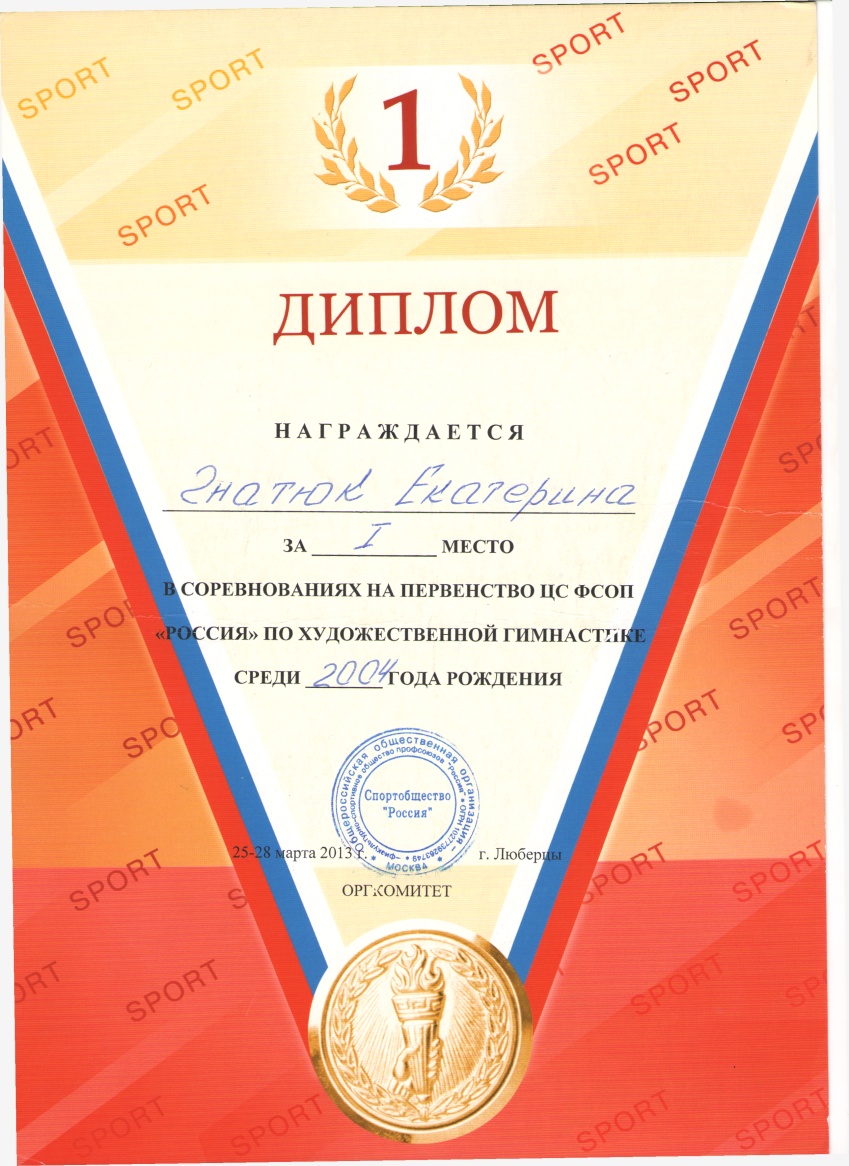 Всероссийский турнир по художественной гимнастике среди юниоров на призы Центрального совета профсоюзных организаций «Россия».
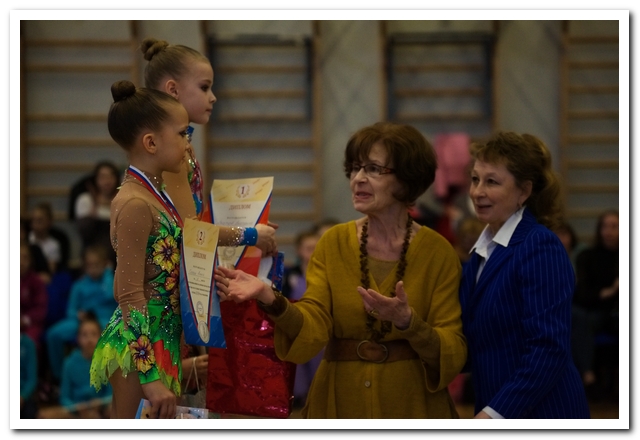 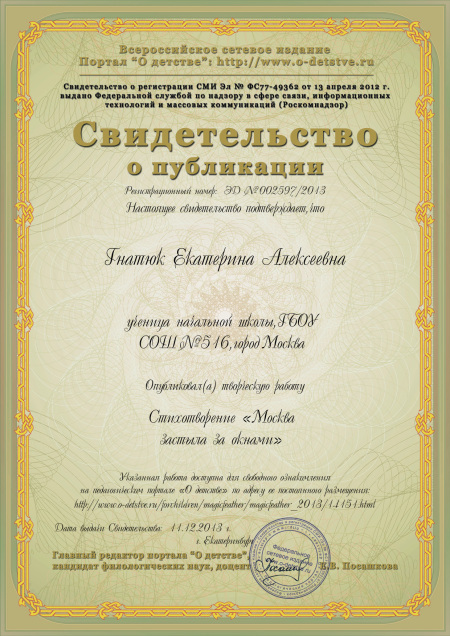 «Москва застыла за окнами»

Москва застыла за окнами,
Ведь город спит, и мрак кругом,
Как  хочется сейчас в любви признаться столице, 
 И не перестану ей я восторгаться!

Мой город спит, он видит сны
О счастье, радости, любви,
И в этих снах всегда отсутствие вражды,
И москвичи всегда дружны.

И вот куранты полночь бьют,
Ведь новый день они зовут,
Но солнца ранние лучи
Москву пробудят после ночи.

И вот все москвичи глаза открыли,
Ведь солнышка лучи дома все осветили,
И счастье вдруг всех окрылило,
И горожане все спешат
Вновь радовать прекрасный град.
Сауле Карекешевна является членом Экспертного Совета Международного дистанционного конкурса детского литературного творчества «Волшебное перышко – 2013».
Комментарий:
Сауле Карекешевна Джангалиева пишет 12.12.2013 в 22:52Здравствуй,Екатерина.Твое стихотворение «Москва застыла за окнами» отличается патриотичностью, оно полно любви к родному городу:Как хочется сейчас в любви признаться столице,И не перестану ей я восторгаться!В стихотворении дается оценка жителям города:Мой город спит, он видит сныО счастье, радости, любви,И в этих снах всегда отсутствие вражды,И москвичи всегда дружны.Я полностью согласна с автором, ведь Москва - это город молодости, дружбы, веры и любви!Творческих успехов и новых произведений.С уважением Сауле Карекешевна
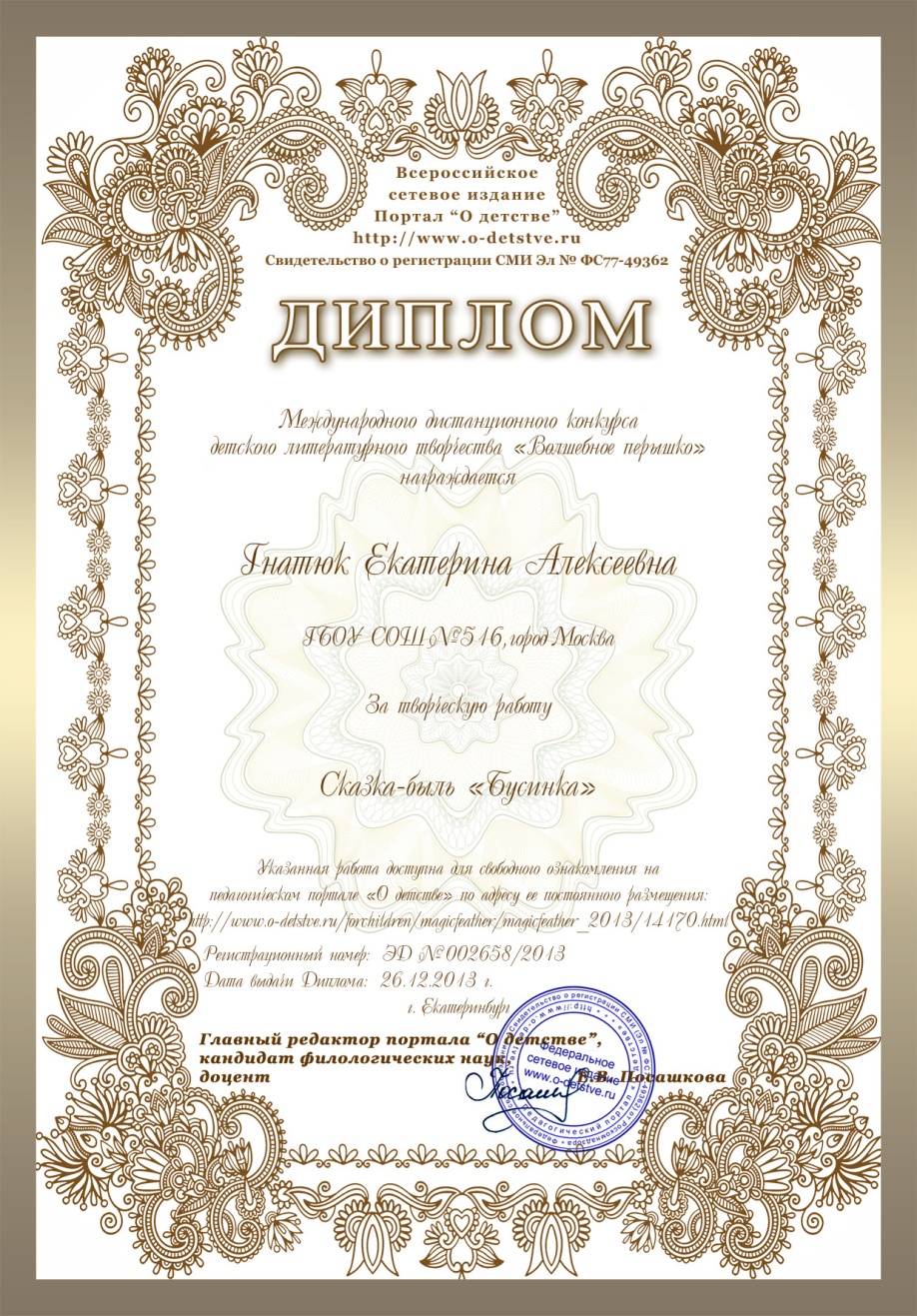 Сауле Карекешевна является членом Экспертного Совета Международного дистанционного конкурса детского литературного творчества «Волшебное перышко – 2013».
Комментарий:
Сауле Карекешевна Джангалиева пишет 13.12.2013 в 22:41Здравствуй, Екатерина.С интересом прочитала твой рассказ «Бусинка». Много нового узнала о хомяках. Хочу отметить твою любознательность, твою внимательность и наблюдательность. Язык твоего произведения богат словарным запасом, правильным построением предложений и, вообще, чувствуется твоя любовь к русскому языку.Творческих успехов и новых произведений.С уважением Сауле Карекешевна
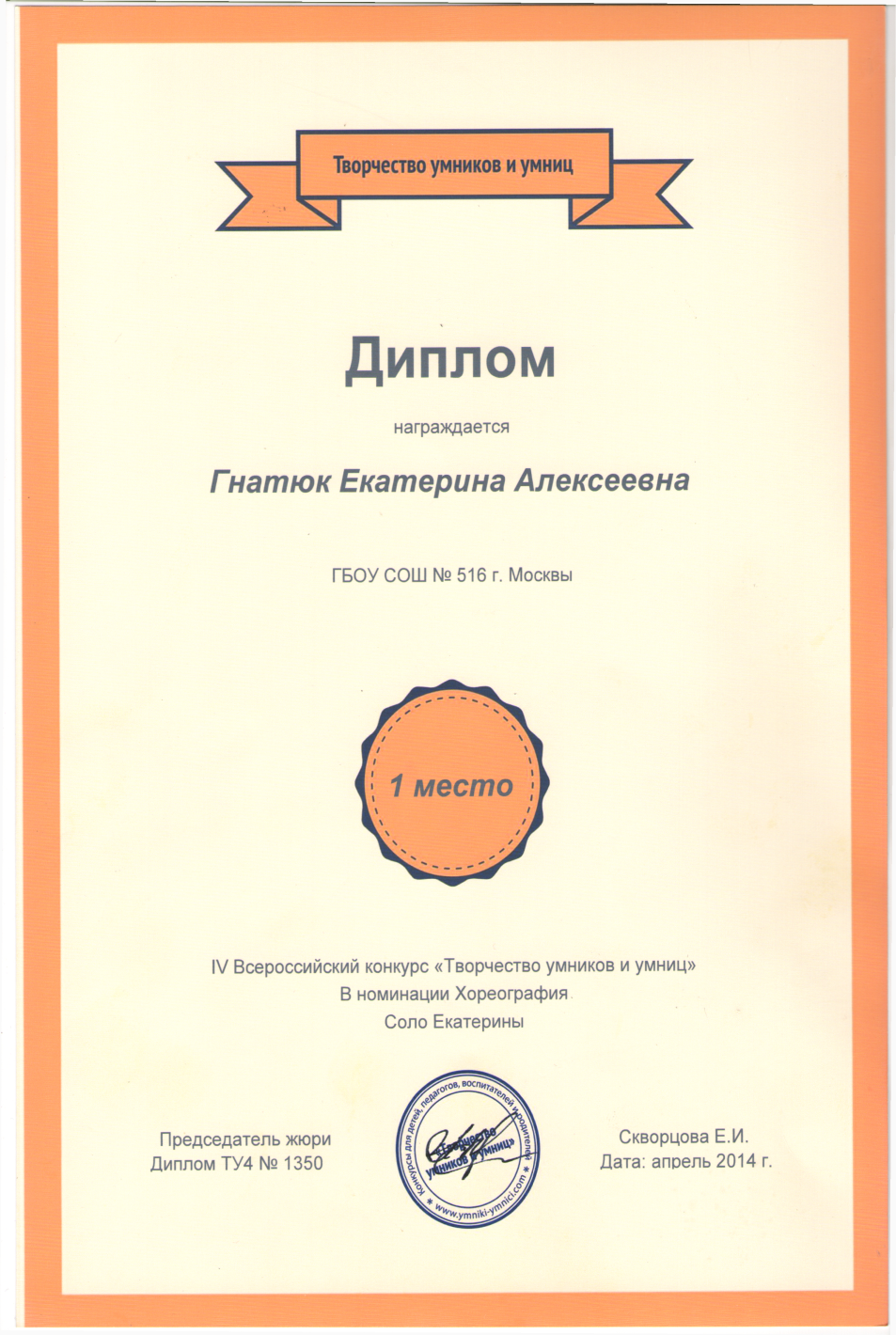 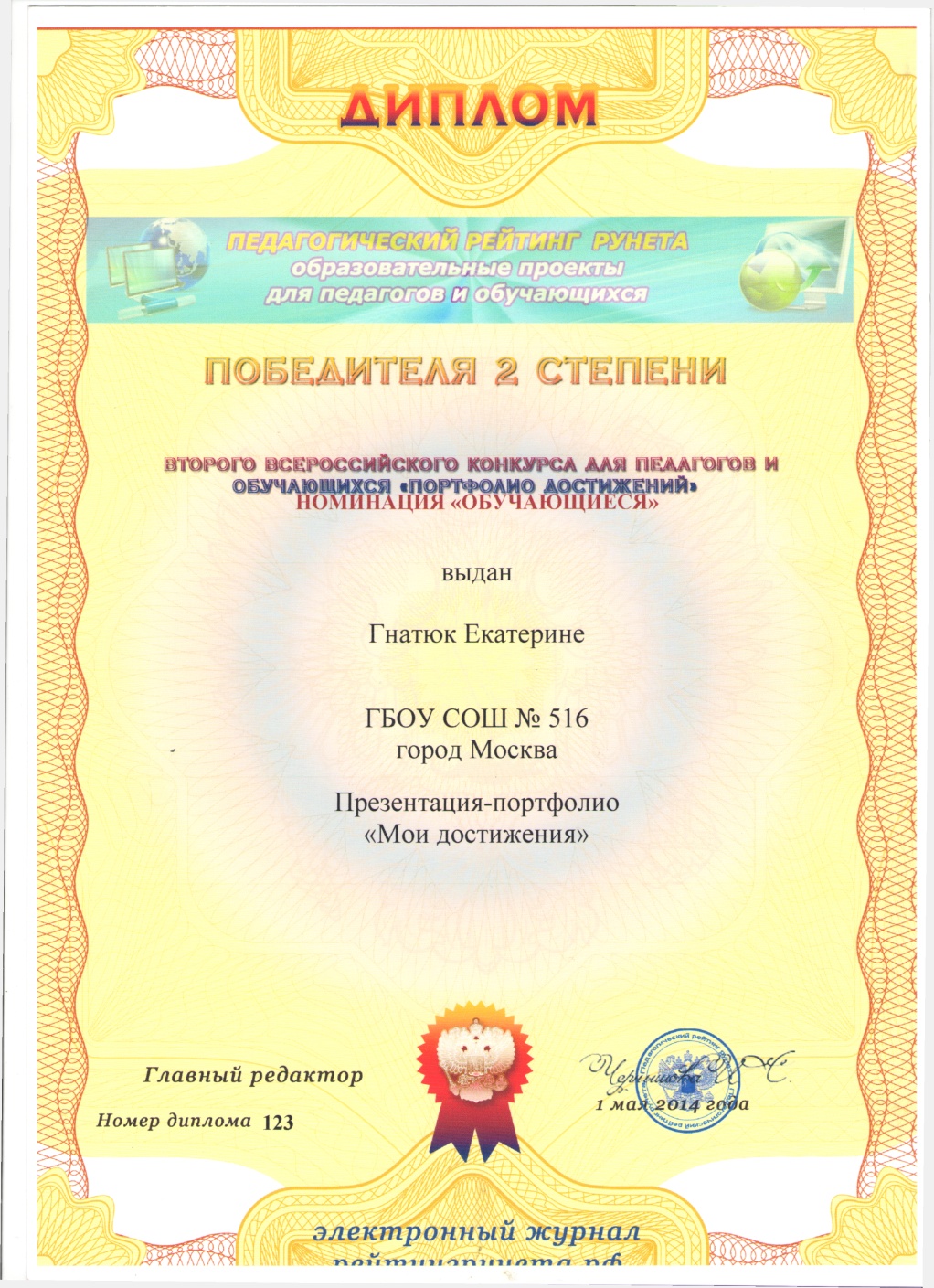 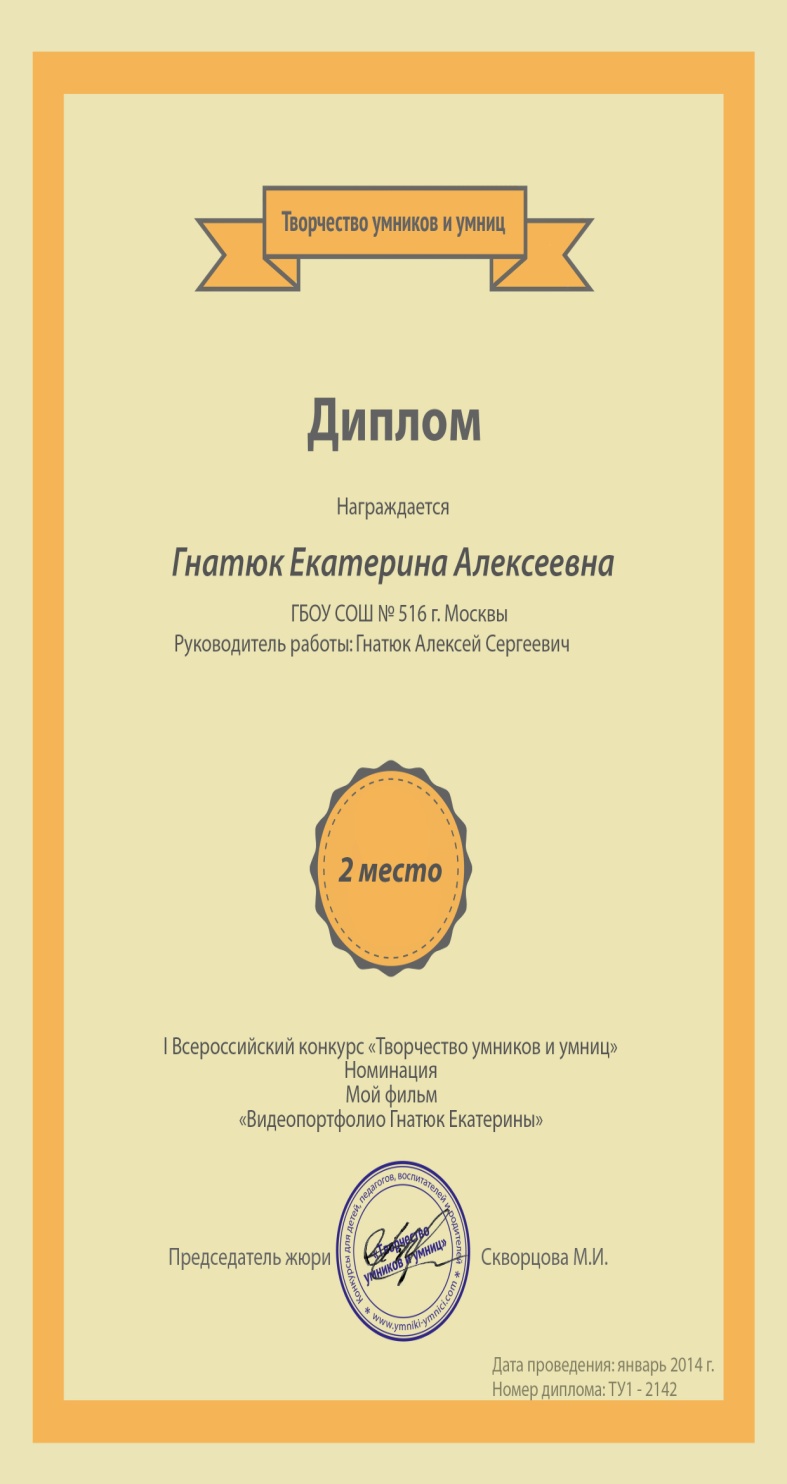 Ссылка на видеоматериал в Интернете:HTML-код <iframe width="560" height="315" src="//www.youtube.com/embed/bv1DTUCl3Ao" frameborder="0" allowfullscreen></iframe>
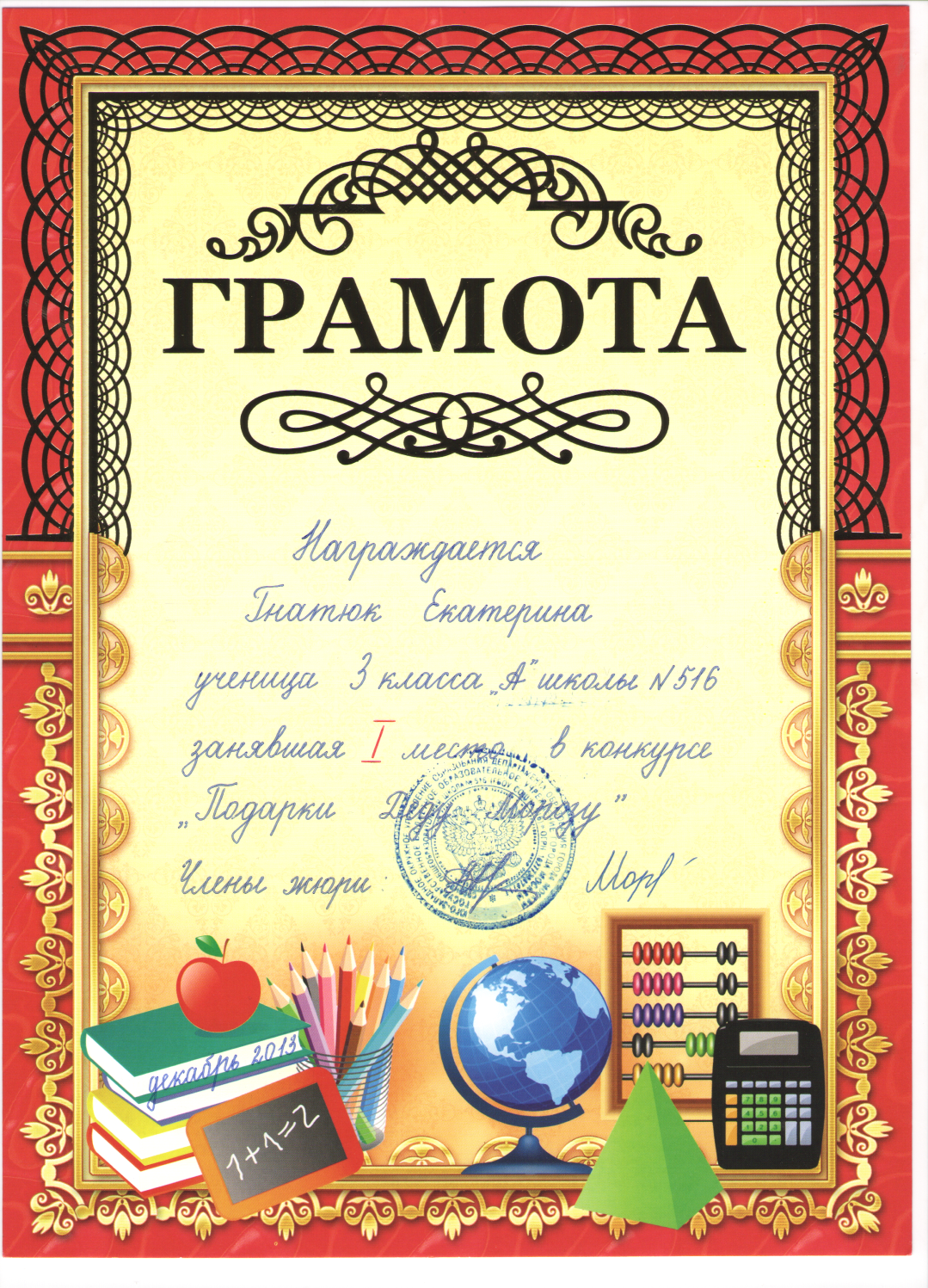 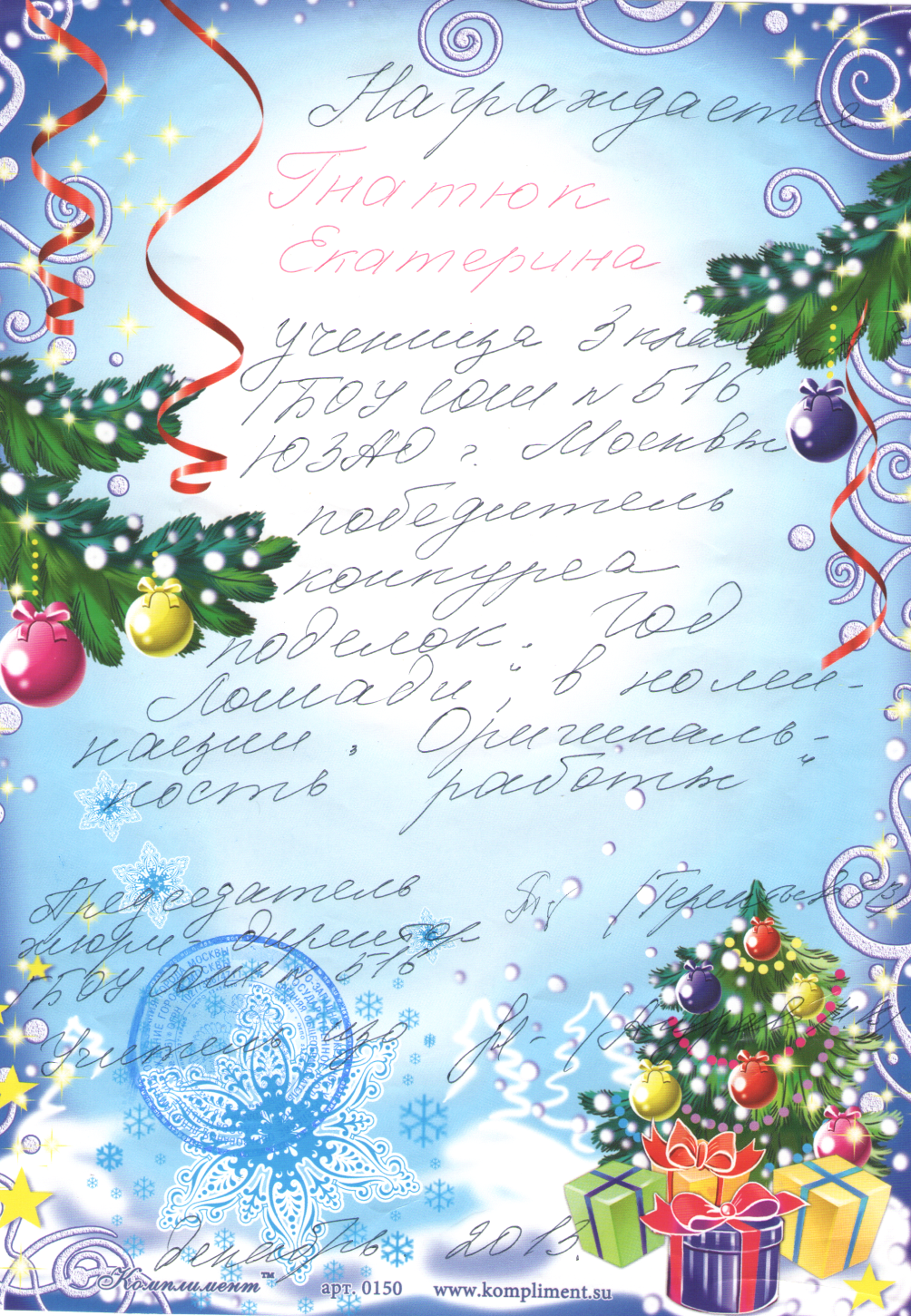 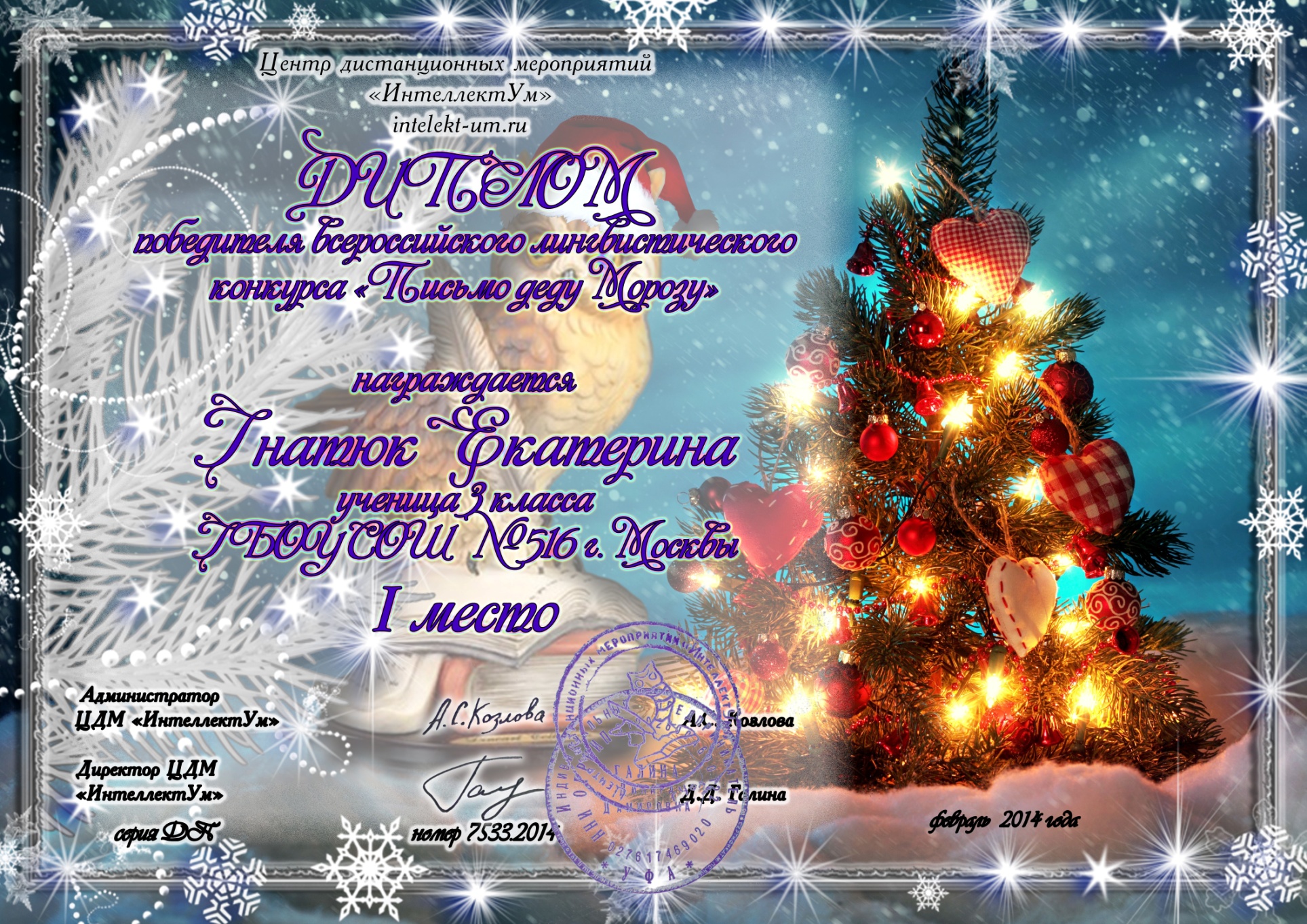 Результаты моих увлечений.       К моменту проведения конкурса  имею хорошие результаты в общеобразовательной и спортивной ( II взрослый разряд) школах.Стараюсь быть внимательной на уроках и обладать способностью целенаправленно работать. В мае 2014 года принимала участие во II Всероссийском конкурсе для педагогов и обучающихся «Портфолио  достижений». Награждена дипломом № 123 победителя 2 степени.       В апреле 2014 года участвовала в IV Всероссийском конкурсе «Творчество умников и умниц» в номинации  Хореография «Соло Екатерины». Награждена  дипломом ТУ4 №1350 (1 место).     В марте 2014 год стала победителем Международной дистанционной олимпиады «Эрудит» по русскому языку (3 место) и по математике ( 2 место).              В феврале 2014 года принимала участие во  Всероссийском лингвистическом  конкурсе  «Письмо деду Морозу». Награждена дипломом  ДП №75332014 ( 1 место).      В январе 2014 года участвовала в I Всероссийском конкурсе «Творчество умников и умниц» в номинации Мой фильм    «Видеопортфолио Гнатюк Екатерины». Награждена дипломом №ТУ1-2142 ( 2 место).